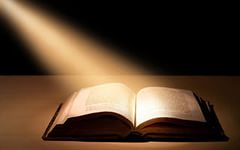 Книга, как птица,
Может весь мир облететь.
Книга - царица:
Может сердцам повелеть.
Книга - богиня:
Чудо свершает порой.
Книга - рабыня: 
Часто проходит сквозь строй.
                                  Е.Баратынский
Лев Ландау
физик-теоретик, основатель научной школы, академик АН СССР,лауреат Нобелевской (1962), Ленинской и Государственной премий.
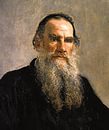 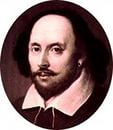 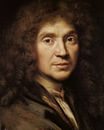 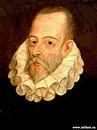 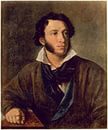 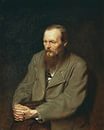 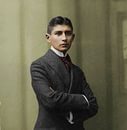 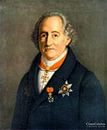 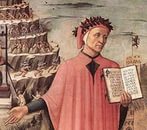 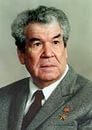 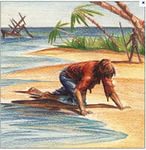 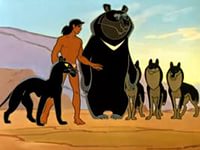 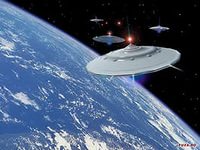 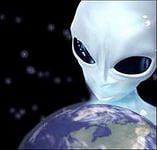 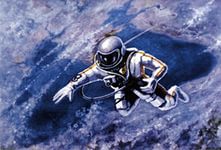 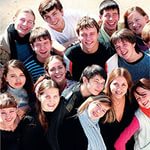 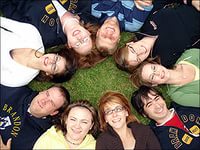 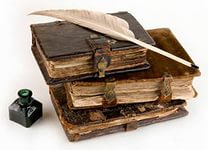 «Читайте! Пусть не будет ни одного дня, когда бы вы не прочли хотя бы одной страницы из новой книги»
К.Паустовский
« Дом, в котором нет книг, подобен телу, лишенному души» 
                     Цицерон
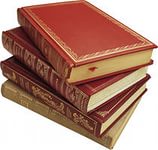